Бечки конгрес и Света Алијанса
Бечки конгрес одржан је 1814/1815. у циљу поновног уређења Европе после Француске револуције и Наполеонових ратова. На конгресу су учествовали преко 200 представника европских земаља. Био је највећи дипломатски скуп, све до конференције у Версају.
Главну реч  на конгресу водиле су велике силе:
- Велика Британија
- Аустрија
- Русија
- Пруска
- Француска (Није имала право гласа и одлучивања)
Циљ конгреса је био да се успостави принцип легитимизма, тј. да се државама врате територије и права која су била одузета за време Француске револуције и Наполеонових ратов. Циљ је био да се у Европи успостави равнотежа моћи.
Међу силама победницама дошло је до несагласности на конгресу, највише око Пољске и Саксоније. Одлуке конгреса:
Створена је краљевина Пољска, која је имала свој устав, али је била под надзором Русије. Пољска је до била од Пруске Врашавску област, а од Аустрије западну Галицију.
Енглеска је добила Малту и неке колоније, а и сачувала је превласт на мору.
Русија је добила Бесарабију, Финску и већи део Пољске.
Француска је морала да се врати на границе које је имала пре 1792. године.
Од Белгије и Холандије створена је уједињена Краљевина Низоземска
Швајцарска је проширена и добила трајну неутралност.
Бечки конгрес није решио питање Италије и Немачке, које су остале разједињене и под утицајем Аустрије.
Конгрес је успоставио територијално стање које је било пре Наполеонових ратова.
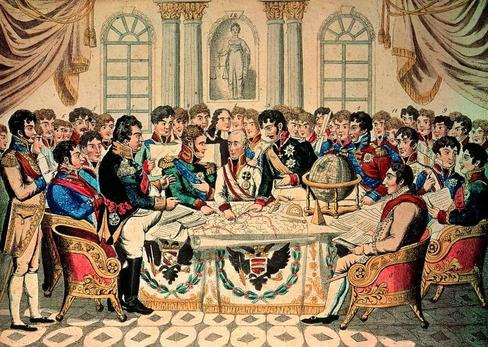 Бечки конгрес 1815.
Европа 1815.
Септембра 1815. године основана је организација Света Алијанса, чији је циљ био да се у Европи сачува поредак успостављен Бечким конгресом.
Алијансу су основале Русија, Пруска и Аустрија, а затим су јој пришле и друге државе. Енглеска, Турска и папа одбили да приступе. 
Најутицајнија личност поред руског цара Александра I и  аустријског цара Франца II, био је аустријски министар спољних послова Клеменс Метерних.
На конгресу Алијансе у Лајбаху 1821. године одлучено је да аустријске снаге угуше револуцију која је избила у Краљевини двеју Сицилија и Пијемонту.
На конгресу Алијансе у Верони 1822. године, одлучено је да се француска војска пошаље у Шпанију и угуши револуцију. Овако се Француска уклопила у систем Свете Алијансе.
Систем Свете Алијансе је подстакао цензуру штампе и књига, полицијску шпијунажу...
Клеменс Метерних